Översyn patientavgifter för hjälpmedel
2022-11-17Katarina Nordin Kajblad
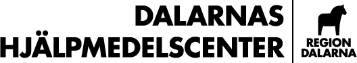 Uppdraget är utifrån regionplanen att utreda ett högkostnadsskydd för hjälpmedel.
Hjälpmedelsnämnden gav uppdraget att genomföra en bredare översyn av patientavgifter för hjälpmedel med förslag och konsekvensbeskrivning för 2-3 alternativ.
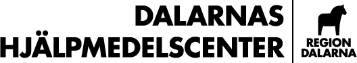 [Speaker Notes: Startade 1 januari 2020]
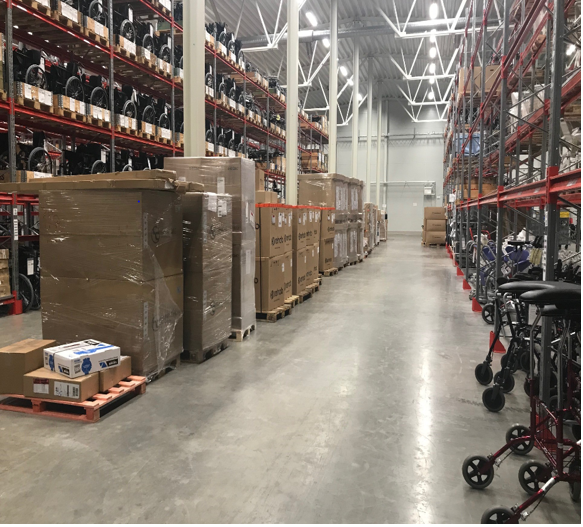 Översynen gäller avgiftsbelagda hjälpmedel som hanteras inom ramen för Dalarnas Hjälpmedelscenter.
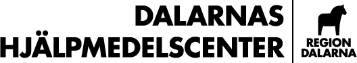 [Speaker Notes: Dit hör inte de som är belagda med egenavgift. Ingen förändring från idag vilka hjälpmedel som innefattas]
Målsättning - att patientavgifter för hjälpmedel i Dalarna är satta utifrån hållbarhetsperspektiven social, miljö och ekonomi. Att patientavgifterna för hjälpmedel är jämlika, lätta att administrera och förstå samt kostnadnytta effektiva för individ och samhälle.
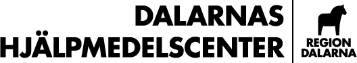 Översyn patientavgifter för hjälpmedel
Process:
Tre förslag som slutligen blev ett:

	Samma avgift 250 kr för alla hjälpmedel som omfattas av	översynen, kopplat till ett högkostnadsskydd på 1150 kr 	separat region och kommun

Antogs i Hjälpmedelsnämnden september 2021

Remissförfarande oktober-december 2021sammanställdes i januari 2022.
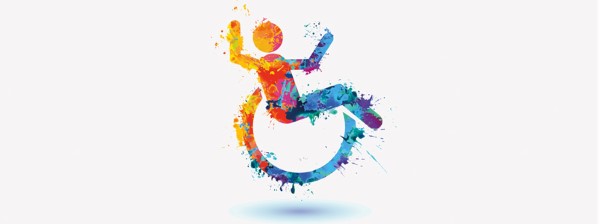 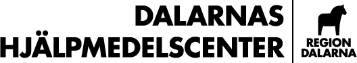 [Speaker Notes: Beskriv processen]
Översyn patientavgifter för hjälpmedel
Process:
Stark önskan om gemensamt högkostnadsskydd – region och kommun - utmaning
Samma avgift 250 kr för alla hjälpmedel som omfattas avöversynen, kopplat till ett högkostnadsskydd på 1150 kr (följer samma index som för öppenvård i RD)gemensamt region och kommun

Beslut om rekommendation Hjälpmedelsnämnden 10 mars
(Finansiering utvecklingsinsats)
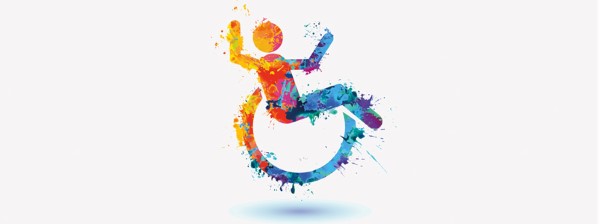 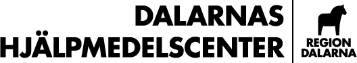 [Speaker Notes: Vinden i ryggen – ingenting är omöjligt
Ge exempel!Lösning som krävde vidareutveckling och finansiering]
Översyn patientavgifter för hjälpmedel
Beslut i Dalarnas alla 15 kommunfullmäktige samt 
regionfullmäktige under 2022 – klart  september/oktober 2022.

Avgiftsförändringen börjar gälla 1/1 2023 

Samma avgift 250 kr för alla hjälpmedel som omfattas avöversynen, kopplat till ett högkostnadsskydd på 1300 kr (följer samma index som för öppenvård i RD)gemensamt region och kommun


Beslut regionfullmäktige ändrad avgift CPAP/APAP- började gälla 1 januari 2022
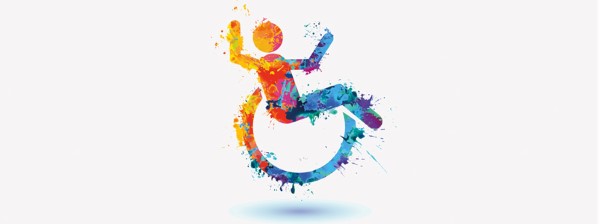 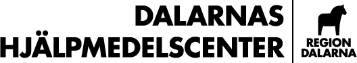 [Speaker Notes: Vad innebär det för brukaren?
Vad innebär det för verksamheten?]
Implementeringsplan
Testmiljö e-frikort Hjälpmedel klar 30 september
Test - återkoppling CGI – ev. åtgärd. Klart 15 november.
Övergång från test till produktion; driftsättning innan 15 december (förändringsstopp RD)

Information och kommunikation
Kompetenshöjande insatser
Arbetssätt och rutiner
2022-12-22
8
[Speaker Notes: Implementeringsansvariga i varje kommun och in verksamheterna inom regionen]
Översyn patientavgifter för hjälpmedel
katarina.nordinkajblad@regiondalarna.se
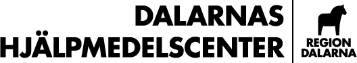